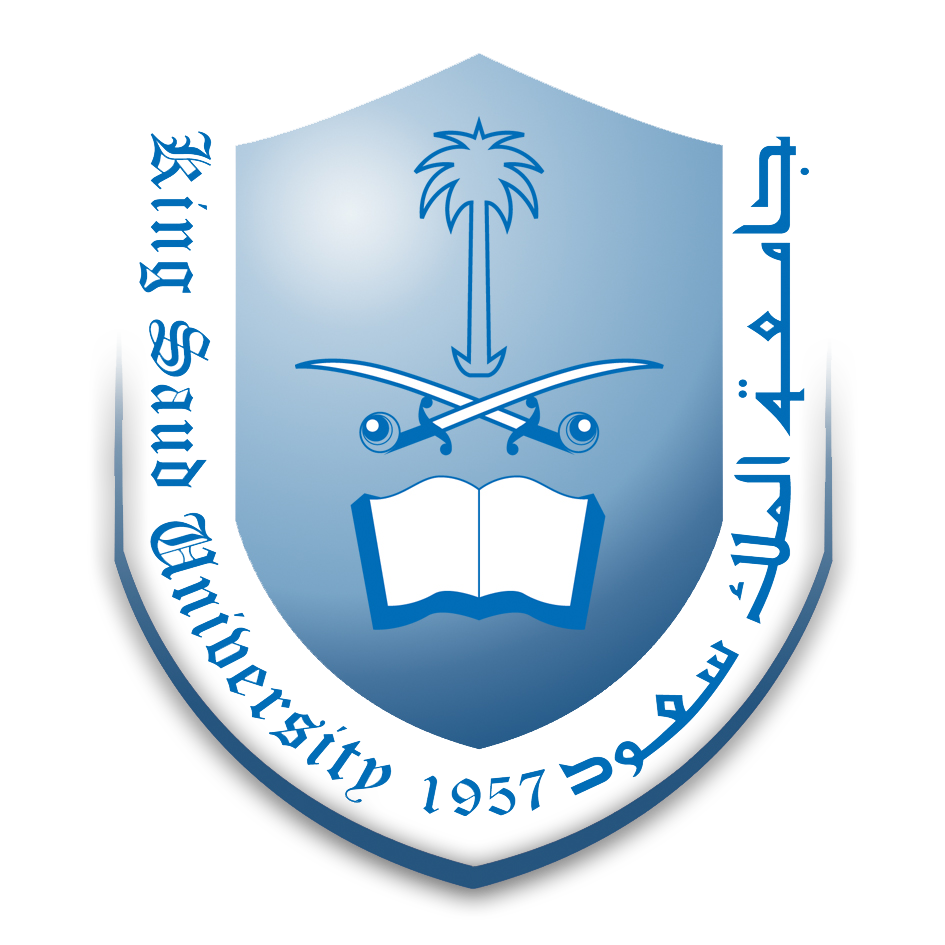 مادة أحكام الإلتزام      ٢٢٢ نظم الفصل الدراسي الثاني لعام ١٤٣٦ هـ
أ/ أسماء الأحمري                  محاضرة بقسم القانون الخاص
الفصل الرابع: انقضاء الإلتزام
الأصل برآءة ذمة الإنسان أما شغلها فهو أمر عارض وبالتالي لا يدوم .

طرق انقضاء الإلتزام :  
الوفاء.
بما يعادل الوفاء ( الوفاء بمقابل، التجديد، الإنابة في الوفاء، اتحاد الذمة، المقاصة ).
بدون وفاء ( الإبراء، استحالة التنفيذ، التقادم ).

منها ما يوفر للدائن ما كان يحصل عليه بالوفاء ومنها ما لا يوفر له ذلك.
2
أولاً: انقضاء الإلتزام بالوفاء
تعريف الوفاء: هو قيام المدين بتنفيذ إلتزامه اختياراً وهذا هو الطريق العادي والطبيعي لإنقضاء الإلتزام .
أطرافه: الموفي و الموفى له.
الموفي
الأصل أن يقوم المدين بنفسه بالوفاء بإلتزامه ، وإستثناءً  على ذلك يمكن أن يقوم بالوفاء شخص آخر غير المدين. 
يصح الوفاء من المدين نفسه أو ممن ينوب عنه ويتعين توافر شروط معينة لصحة الوفاء ، ويترتب على الوفاء في جميع الأحوال أثر واحد هو إنقضاء الإلتزام بالنسبة للدائن و برآءة الذمة من الدين بالنسبة للمدين ، أما إذا كان الوفاء من الغير فإنه يكون له حق الرجوع على المدين بما وفاه للدائن.
3
الوفاء
ليس للدائن بحسب الأصل الإعتراض على قيام غير المدين بالوفاء إلا في الحالات التالية:
إذا كان هناك اتفاق يقضي بوجوب قيام المدين بنفسه بالوفاء 
إذا كانت طبيعة الإلتزام تستوجب أن يتولى المدين بنفسه أمر تنفيذه والوفاء به
يجوز للدائن أن يرفض الوفاء من غير المدين إذا اعترض المدين على ذلك وأبلغ الدائن بهذا الإعتراض
شروط الوفاء :
 أن يكون الموفي مالكاً للشئ الذي وفى به 
 أن يكون الموفي أهلاً للتصرف بالشئ الموفى به
4
الوفاء
الموفى له
الأصل أن يكون الوفاء للدائن أو نائبه ويستثنى من ذلك برآءة ذمة الموفي بالوفاء لغير الدائن أو نائبه في ثلاثة حالات: 
 تبرأ ذمة المدين إذا وفى لغير الدائن أو نائبه إذا أقر الدائن هذا الوفاء .
 تبرأ ذمة المدين بالوفاء الحاصل لغير الدائن ونائبه إذا عادت على الدائن منفعة من هذا الوفاء ، وتبرأ ذمة المدين بمقدار هذه المنفعة ، مثال ذلك إذا وفى المدين لشخص كان دائناً للدائن .
 إذا تم الوفاء بحسن نية لشخص ظاهر بمظهر الدائن.
5
موضوع الوفاء
بم يلتزم المدين في وفائه؟ 

 قاعدة وجوب الوفاء بالشئ المستحق : يكون الوفاء بالشئ المستحق أصلاً فليس للمدين أن يفي بغيره بدلاً عنه بدون رضا الدائن 
 قاعدة عدم جواز تجزئة الوفاء : يتعين على المدين الوفاء بكل الشئ المستحق إذ لا يجوز له أن يجبر الدائن على قبول الوفاء بجزء من هذا المستحق “ لا يجوز للمدين أن يجبر الدائن على أن يقبل وفاءً جزئياً لحقه “ الإستثناء يجوز للدائن والمدين الإتفاق مقدماً على تجزئة الوفاء .
6
ثانياً: انقضاء الإلتزام بما يعادل الوفاء
١/الوفاء بمقابل: 

تعريفه: يكون إذا قَبِل الدائن في استيفاء حقه شيئاً آخر غير الشئ المستحق أصلاً قام هذا مقام الوفاء .
شروط الوفاء بمقابل: 
* التراضي على الوفاء بمقابل. * استيفاء الدائن للمقابل فوراً لأنه إذا طرأ التأجيل أصبحنا بصدد تجديد للدين.
7
٢/ التجديد
التجديد: هو استبدال دين جديد بآخر قديم أو هو إحلال دين جديد محل دين آخر قديم يختلف عنه إما في أحد الأطراف أو المصدر أو المحل ، فالتجديد بعبارة أخرى اتفاق ينقضي به دين وينشأ بمقتضاه آخر يحل محل الأول ويختلف عنه في عنصر من عناصره الأساسية. 
يكون التجديد شخصياً إذا تغير أحد طرفيه ، ويكون موضوعياً إذا تغير محل الإلتزام أو مصدره
شروط التجديد: 
الإتفاق على التجديد. 
حلول إلتزام جديد محل الإلتزام القديم يختلف عنه في عنصر أساسي. 
 نية التجديد ( القصد بإنقضاء إلتزام قديم وإحلال آخر جديد محله ).
8
٣/ الإنابة في الوفاء
تعريف الإنابة: عبارة عن اتفاق يقدم بمقتضاه المدين لدائنه وبموافقته مديناً جديداً يقوم بالوفاء .
أطراف الإتفاق ثلاثة: المدين الأصلي ويسمى المُنيب والمدين الأجنبي ويسمى المُناب والدائن ويسمى المُناب لديه وهذا هو الفرق بينها وبين عقد الحوالة.
نوعا الإنابة:
* إنابة ناقصة إذا أُتفق على بقاء المنيب مسؤولاً عن الدين مع المناب في مواجهة المناب لديه .
* إنابة كاملة إذا أُتفق على براءة ذمة المنيب مما يعني بقاء المناب وذمته وحده مشغولة بالدين.
9
٣/ الإنابة في الوفاء
لا تقتضي الإنابة أن تكون هناك مديونية سابقة بين المنيب والمناب “المدين  والأجنبي”.

في الإنابة الكاملة ينقضي الإلتزام الأصلي ومن ثم تبرأ ذمة المنيب وينشأ التزام جديد على عاتق المناب ولذا تعد الإنابة هنا تجديداً.

في الإنابة الناقصة لا ينقضي الإلتزام الأصلي ومن ثم تبقى ذمة المنيب مشغولة بالدين ، كل ما هنالك أنها ترتب نشوء التزام جديد إلى جانب الإلتزام الأصلي لذا فهي لا تنطوي على تجديد.
10
٤/ اتحاد الذمة
تعريف اتحاد الذمة: يقصد بإتحاد الذمة أن تجتمع في شخص واحد صفتا الدائن والمدين بالنسبة لنفس الدين ، وغالباً ما يتحقق اتحاد الذمة بالوفاة ولكن يتصور أيضاً تحققه حال الحياة.
مثال ذلك:
يتوفى الدائن ويرثه المدين أو العكس ، لو قامت إحدى الشركات بشراء ما أصدرته من سندات – والسند يمثل ديناً عليها – فإنها تصبح دائناً ومن ثم تجتمع فيها صفتا الدائن والمدين. 
آثار اتحاد الذمة: 
يترتب على اتحاد الذمة انقضاء الإلتزام بالقدر الذي اتحدت فيه الذمة.
11
٥/ المقاصّة
تعريف المقاصة: 
هي طريق لإنقضاء دينين متقابلين في ذمة شخصين كل منهما دائن ومدين للآخر في نفس الوقت بمقدار الأقل منهما .
مثال ذلك: إذا كان (أ) مديناً بمبلغ ١٠٠٠٠ ريال على سبيل القرض للدائن (ب) ، ثم اشترى (ب) شيئاً من (أ) بمبلغ ٥٠٠٠ ريال وصار بذلك مديناً بهذا المبلغ ، تقع المقاصة بين الدينين بقدر الأقل منهما (٥٠٠٠ ريال) بحيث لا يبقى في ذمة (أ) إلا مازد على هذا القدر.
طبيعة المقاصة:
المقاصة في طبيعتها وفاء مزدوج و ضمان ، إذ يترتب على وقوعها إنقضاء الدينين المتقابلين بمقدار الأقل منهما ويتمكن من خلالها كل طرف من استيفاء حقه كله أو جزء منه بالأولوية.
12
أنواع المقاصّة
أولاً: المقاصة القانونية
تقع بقوة القانون متى توافرت شروطها وهي 
وجود دينين متقابلين ( بين نفس الشخصين وبنفس الصفة).
تماثل الدينين في المحل ( نقوداً أو مثليات متحدة النوع والجودة).
خلو الدينين من النزاع ( كلاهما محقق الوجود معين المقدار).
صلاحية الدينين للمطالبة القضائية ( كلاهما ديناً مدنياً).
استحقاق الدينين للآداء ( ويستثنى من ذلك إذا تأجل أحد الدينين على نظرة منحها القاضي أو تبرع بها الدائن).
قابلية الدينين للحجز .
وجوب التمسك بالمقاصة ( إذا تمسك بها صاحب المصلحة تقع بقوة القانون بشرط عدم الإضرار بحقوق الغير).
13
آثار المقاصة القانونية
إذا توافرت شروط المقاصة القانونية ترتب على ذلك إنقضاء الدينين بقدر الأقل منهما منذ الوقت الذي يصبحان فيه صالحين للمقاصة (بأثر رجعي) ليس من وقت التمسك بالمقاصة ولكن من الوقت الذي يكتمل فيه توافر الشروط الأخرى كلها.
14
أنواع المقاصّة
ثانياً: المقاصة القضائية
تقع المقاصة القضائية عندما يقوم دائن بمطالبة مدينه قضاءً بالوفاء ، ويتمسك المدين بحق له في ذمة دائنه المدعي. 
وبما أن هذا الحق تخلّف فيه شرط الخلو من النزاع فبالتالي لا يجوز التمسك بالمقاصة القانونية ولكن القاضي يستطيع الفصل في هذا النزاع ومن ثم يصير الدين خالياً من النزاع ويمكن أن تقع المقاصة ويجريها القاضي بحكمه.
ويكون أثر المقاصة القضائية من تاريخ الحكم بها وهذا الأثر يتمثل في إنقضاء الدينين بقدر الأقل منهما.
15
أنواع المقاصّة
ثالثاً: المقاصة الإتفاقية ( الإختيارية)
وتقع بإرادة ذوي الشأن في الوقت الذي يتخلف فيه شرط من شروط المقاصة القانونية بحيث يتجاوز عنه من تقرر الشرط لمصلحته. 
ومثال ذلك إذا كان أحد الدينين مضافاً إلى أجل والأجل لمصلحة المدين حيث يجوز للأخير التمسك بالمقاصة بين دينه وماله من حق مستحق الآداء. 
ويترتب أثر المقاصة الإختيارية من وقت الإتفاق عليها أو التمسك بها ، ويتمثل هذا الأثر في إنقضاء الدينين بمقدار الأقل منهما.
16
ثالثاً : انقضاء الإلتزام بدون وفاء
١/ الإبراء
 تعريفه:
نزول الدائن عن حقه قِبَل المدين دون مقابل يتقاضاه منه أو من غيره
 خصائصه:
الإبراء  تصرف قانوني يتم بالإرادة المنفردة وهي إرادة الدائن إذ لا دور لرضا المدين في وجوده ولكنه لا يرتب آثاره إلا إذا اتصل بعلم المدين.
 يعد الإبراء من أعمال التبرع ومن ثم يخضع للقواعد الموضوعية التي تحكم التبرعات من حيث توافر أهلية التبرع في جانب المتبرع ونحو ذلك.
 لا يخضع الإبراء لأي شرط شكلي.
17
١/ الإبراء
آثار الإبراء: 
يترتب على الإبراء انقضاء الدين أو الإلتزام ولكن يلاحظ أن الإبراء لا ينتج أثره المرجو إلا إذا اتصل بعلم المدين.
والدين إذ يسقط بالإبراء يسقط معه ما كان يضمنه من تأمينات وما كان يرد عليه من دفوع.
فإذا رفض المدين الإبراء ترتب على ذلك إعادة الإلتزام بما كان يضمنه من تأمينات وما كان يرد عليه من دفوع.
18
٢/ استحالة التنفيذ
ينقضي الإلتزام إذا استحال على المدين الوفاء به لسبب أجنبي لا يد للمدين فيه وحتى ينقضي الإلتزام على هذا النحو ينبغي توافر الشروط التالية:

أن يكون الوفاء بالإلتزام مستحيلاً وليس مرهقاً فلو كان الوفاء بالإلتزام أمراً ممكناً لكنه مرهق للمدين فإن الإلتزام لا ينقضي.
 أن تكون الإستحالة دائمة وليست مؤقتة فلو كانت الإستحالة مؤقتة ترتب عليها وقف التنفيذ بصورة مؤقتة أيضاً.
 أن تكون الإستحالة بسبب أجنبي لا يد للمدين فيه و مثال السبب الأجنبي القوة القاهرة أو الحادث المفاجئ وخطأ الدائن وخطأ الغير .
19
٢/ استحالة التنفيذ
أثر استحالة التنفيذ
يترتب على استحالة تنفيذ الإلتزام بسبب أجنبي بتوافر الشروط السابقة انقضاء الإلتزام بحيث تبرأ ذمة المدين ولا يمكن أن يلتزم بالتعويض وهذا هو الأصل.
20
٣/ مرور الزمان المانع من سماع الدعوى
أخذت غالبية التقنينات المدنية لا سيما العربية منها بفكرة التقادم المسقط للحق باعتباره سبباً لانقضاء الإلتزام .
الأصل العام للمدة المقررة لعدم سماع الدعوى والإستثناء الوارد عليه : 
“ لا تسمع عند الإنكار الدعوى بحق من الحقوق الشخصية بمضي خمس عشرة سنة وذلك فيما عدا الأحوال التي يُعيّن فيها القانون مدة أخرى “.
وقف مدة عدم سماع الدعوى :
يقصد بوقف مدة عدم سماع الدعوى أن يطرأ بعد سريانها أو قبله وفقاً للقواعد المقررة ما يؤدي إلى تعطيل استمرار هذا السريان أو بدئه بحيث تستأنف سريانها بعد زوال المانع.
مثال ذلك: أن يطرأ ما يحول دون الدائن ومثوله أمام المحكمة للمطالبة بحقه إما لتعطّل أعمال المحاكم لأسباب عامة أو عدم توافر الأهلية في الدائن أو الحكم عليه بعقوبة جنائية .
21
٣/ مرور الزمان المانع من سماع الدعوى
انقطاع مدة عدم سماع الدعوى : 
يقصد بذلك أن يطرأ بعد بدء سريانها سبب يؤدي إلى إلغاء ما سرى منها بحيث إذا زال السبب تبدأ المدة في السريان من جديد دونما اعتبار لما قد سرى منها من قبل.
أسباب انقطاع مدة عدم سماع الدعوى :
 المطالبة القضائية ولو كانت أمام محكمة غير مختصة
إعلان السند التنفيذي للمدين ( التنبية)
الحجز 
طلب الدائن قبول حقه في التفليسة
إقرار المدين بحق الدائن
22
٣/ مرور الزمان المانع من سماع الدعوى
آثار مضي المدة المقررة لعدم سماع الدعوى : 
منع سماع الدعوى بأصل الحق وملحقاته دون سقوط الحق ذاته.
 التمسك بمنع سماع الدعوى
 لا يجوز للمحكمة أن تقضي من تلقاء نفسها بعدم سماع الدعوى بل يجب أن يكون ذلك بناءً على طلب المدين أو أي شخص آخر له مصلحة فيه.
23
مقارنة بين التقادم في القانون و مرور الزمن في الفقه الإسلامي
مرور الزمن
التقادم
لا يسقط الحق وإنما يسقط الدعوى به.

الأصل خمسة عشر سنة 

من اليوم الذي يصبح فيه الدين مستحق الآداء 

يتفق فيها القانون مع الفقه الإسلامي
الجوهر من حيث الأثر: يسقط الحق ذاته ولا يسقط الدعوى به فقط.
من حيث المدة : الأصل خمسة عشر سنة 
من حيث بدء سريان المدة : من اليوم الذي يصبح فيه الدين مستحق الآداء 

من حيث أسباب وقف و انقطاع المدة : يتفق فيها القانون مع الفقه الإسلامي
24